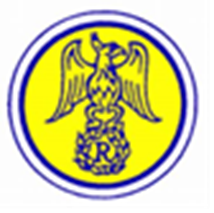 KS2
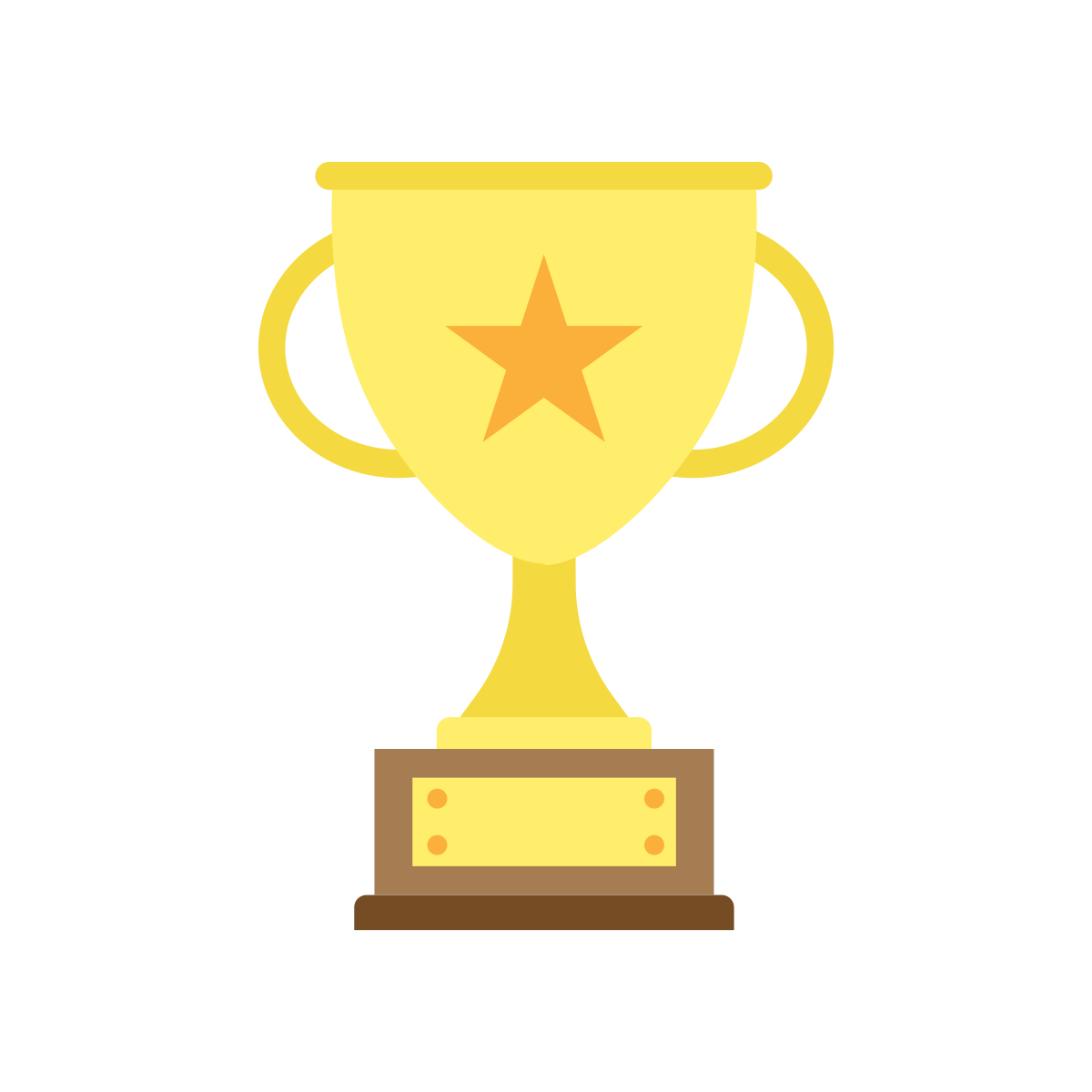 Peter always shows 100% commitment to his work and tries hard in all that he does.
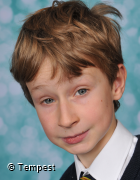 KS3
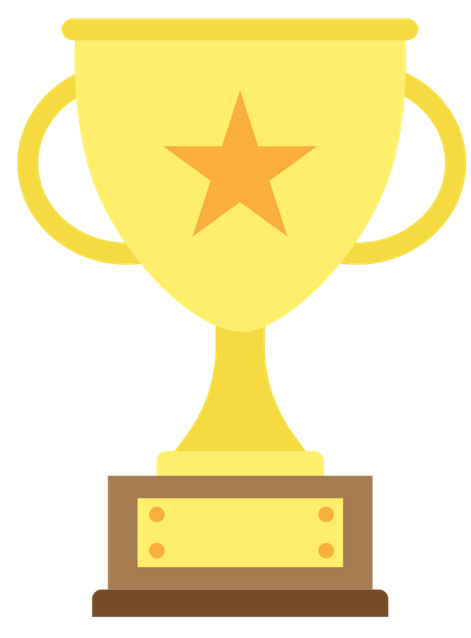 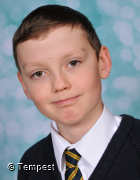 Headteacher’s awards 
Summer 1 2021
Peter – Year 5
Hayden has a kind nature and has frequently shown compassion and care towards his fellow peers.
Hayden – Year 7